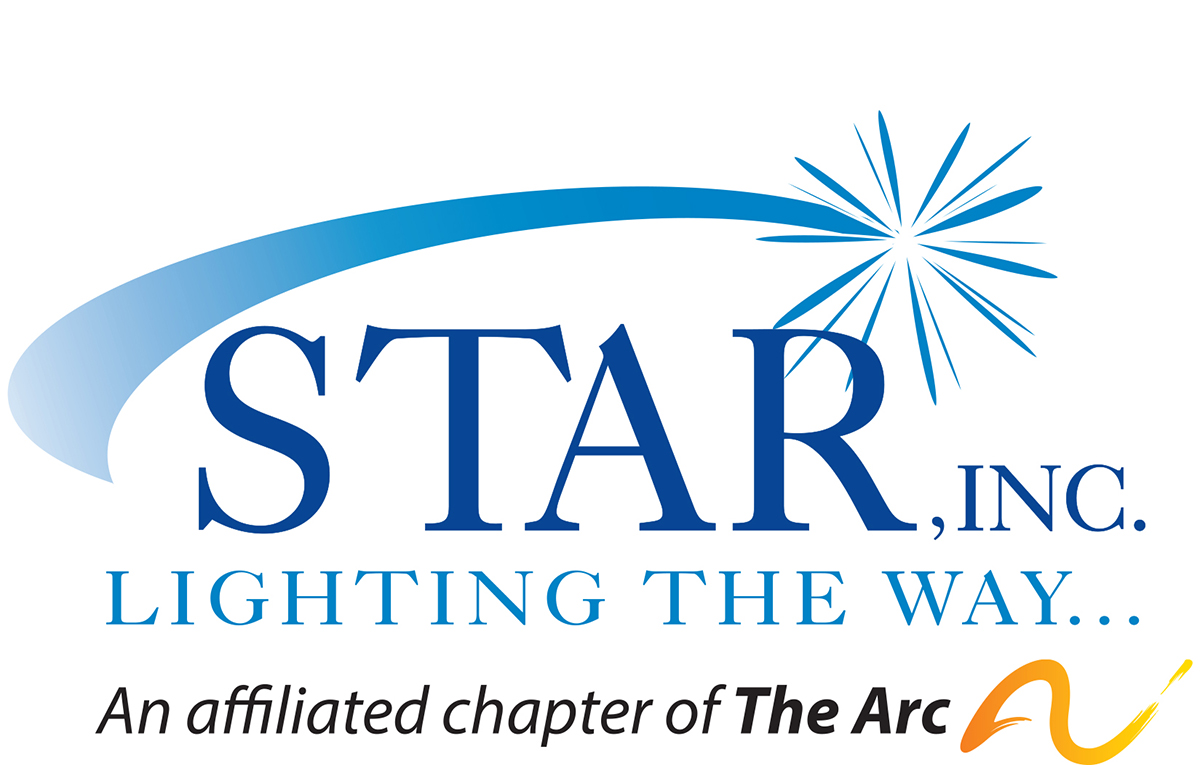 Assistive Technology Lab
&
Evaluation Center for Fairfield County
STAR Inc. Lighting the Way…Assistive Technology Lab Mission
Helping 
Children and Adults 
Engage Play Achieve
In Our Community
STAR Assistive Technology Lab
What have we been up to? 
$10k Grant from generation impact
$30k Grant from Tuxis Foundation
$500k Grant for the Suzanne McGraw Foundation
The money is earmarked for funding the Lab and Children and Young adults who can’t afford AT services
STAR Assistive Technology Lab
What have we been up to? 
Setting up STAR AT Lab and Lending Library
iPads, Microsoft Surfaces, Chrome Books 
A compliment of Enabling Devices OT/AT Evaluation tools
Multiple mounting devices for switches and devices
Height and Tilt adjusting workstations
APPS for communication, organization, reading, safety
Medicine Cabinet Lock Display
Alexa and Ring Devices on Display
Onsite group home with kitchen safety and Smart Home Devices
STAR Assistive Technology Lab
What have we been up to? 
Setting up STAR Group Homes through the $330k Smart Home Grant
Giving House Managers better tools to manage their homes using
Alexa, Ring, Yale Locks, Resideo climate control, Yo-Link Sensors
Increasing safety and comfort
Giving participants access to schedules and reminders 
Creating independence 
Checking the weather and dressing appropriately  
Listening to Music and Watching shows
STAR Assistive Technology Lab
What have we been up to? 
Upgrading STAR Group Homes with ARPA Grant Funds
WI-FI access points 
Notebooks and Chromebooks for reporting
Printers for reports and special projects
1 Gig Internet service
Security Camera Systems
Office organization systems
STAR Assistive Technology Lab
What have we been up to? 
AT Evaluation and Trials for STAR Participants
Supported Employment
Schedules and Reminders
Reading Support
Text reading eyewear
Communication
Proloquo
Talk to Me Eyegaze
AAC Boards
STAR Assistive Technology Lab
What have we been up to? 
AT Evaluation and Trials for STAR Participants
Eloping monitoring and prevention
Egress technologies
Motion sensor systems for safety
Door and window monitoring systems
Lighting systems
Fire prevention and extinguishing
STAR Assistive Technology Lab
What have we been up to? 
AT Evaluation and Trials for STAR Participants
App activated locking systems for medicine cabinets
Alexa for monitoring the taking of medication 
Alexa for reminders and schedules
Alexa for making announcements
Wellness video calls from behaviorists and therapists with the participants
STAR Assistive Technology Laboratory
What have we been up to? 
Fairfield County’s AT Evaluation Center
For DDS Referrals
STAR Assistive Technology Lab
Conducts Comprehensive Person-Centered Evaluations
Works with all parties involved with the individual 
Helps in understanding and developing goals
Evaluates and trials appropriate technologies 
Trains the user and support staff
Technology Lending Library 
Connecting to resources to acquire Assistive Technology
STAR Assistive Technology Lab
What we are up to now!
Building out Evaluation request forms
DDS referral specific
STAR Inc. referral
Linked to our Website
HIPPA Compliant Data Protection
Data driven evaluations 
Evaluation Tracking for Agency referrals through Portal
Hosting quarterly AT Open House (Q1 ‘24)
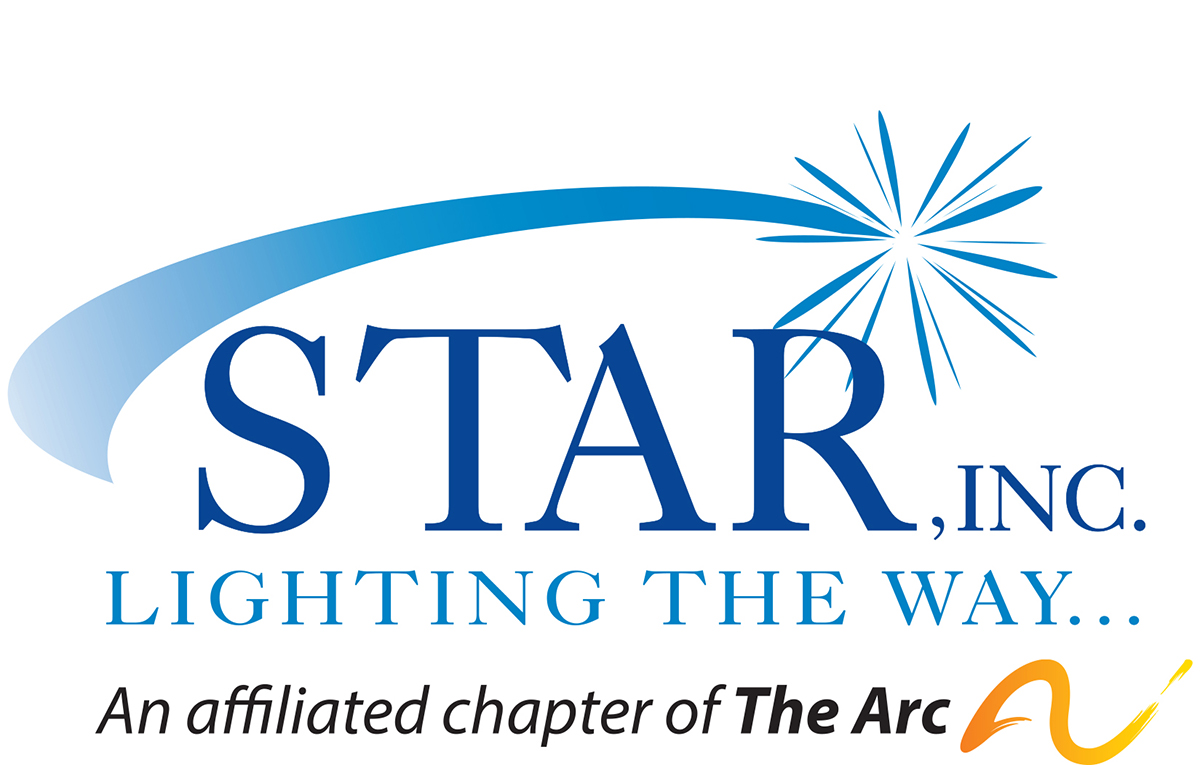 Thank You 
for taking part in
Our Mission